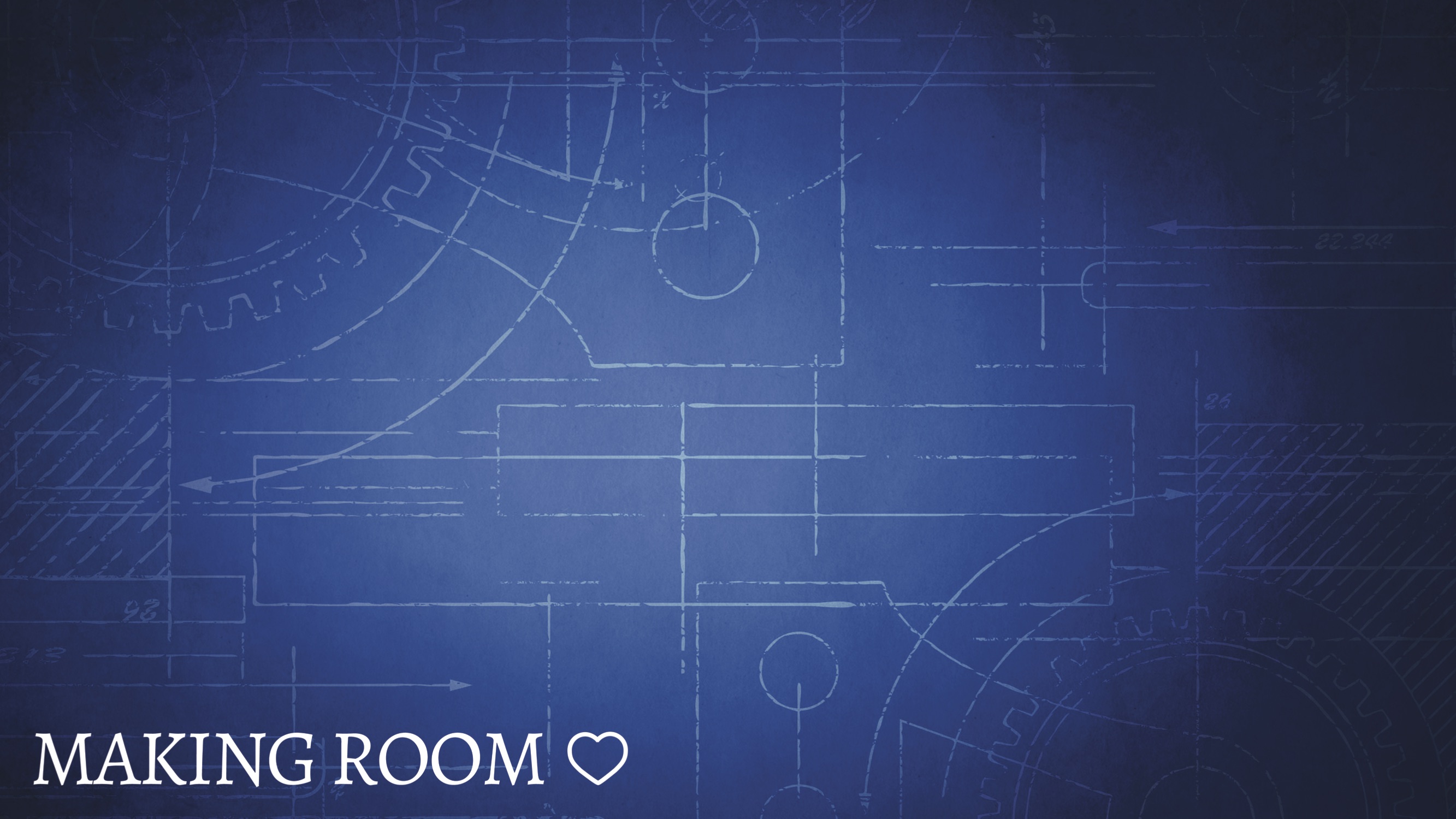 Make Room Today!
Matthew 14:13-21
[Speaker Notes: READ Matthew 14:13-21 (NIV)
 
Confession – I preach on this story once a year  / why God

Asked the Lord why? 

“Shawn this is what I have always been planning to do at cornerstone and yet my people were not ready for me to do this. Now is the time. I have never changed my mind that I will do these very things in them and through them.  I am the God of miracles, I am Jeohavah Jireh – the God who provides, and I am the Lord of the Harvest. To make me the center is to make room for all of these things in your life. To make me the center of this church is make room for the harvest. I will be glorified. I will accomplish my purposes – I call my people to make room!
 
And so this morning, out of obedience I return to this passage again.

GOD IS TELLING US TO MAKE ROOM]
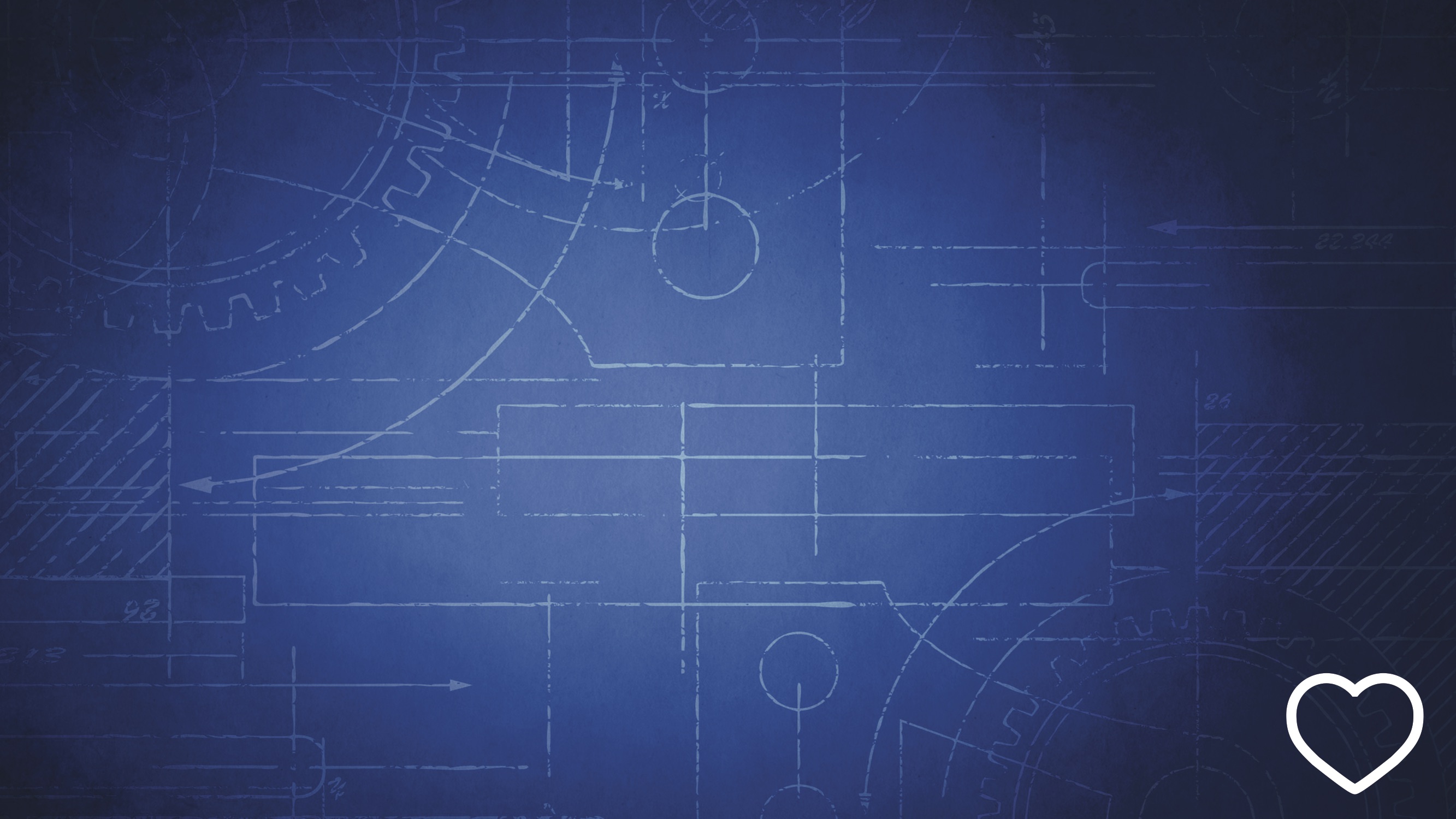 This story begins with Jesus’ pain & loss
10 [Herod] had John beheaded [murdered] in the prison . . .  12 then John’s disciples went and told Jesus.  13 When Jesus heard what had happened, he withdrew by boat privately to a solitary place. Hearing of this, the crowds followed him on foot from the towns.  14 When Jesus landed and saw a large crowd, he had compassion on them and healed their sick.
[Speaker Notes: This passage is all about making room.
But please note how this story begins.
 
It begins with disappointment and pain.
It begins with loss and grief
 
You see v13 – Jesus has just heard of earthly injustice and tragic loss
Jesus has just learned of his cousins, John the Baptist, murder.
 
Even in his needs – Jesus is willing to make room for others
 
And that’s the first thing we have to make room for [next slide]]
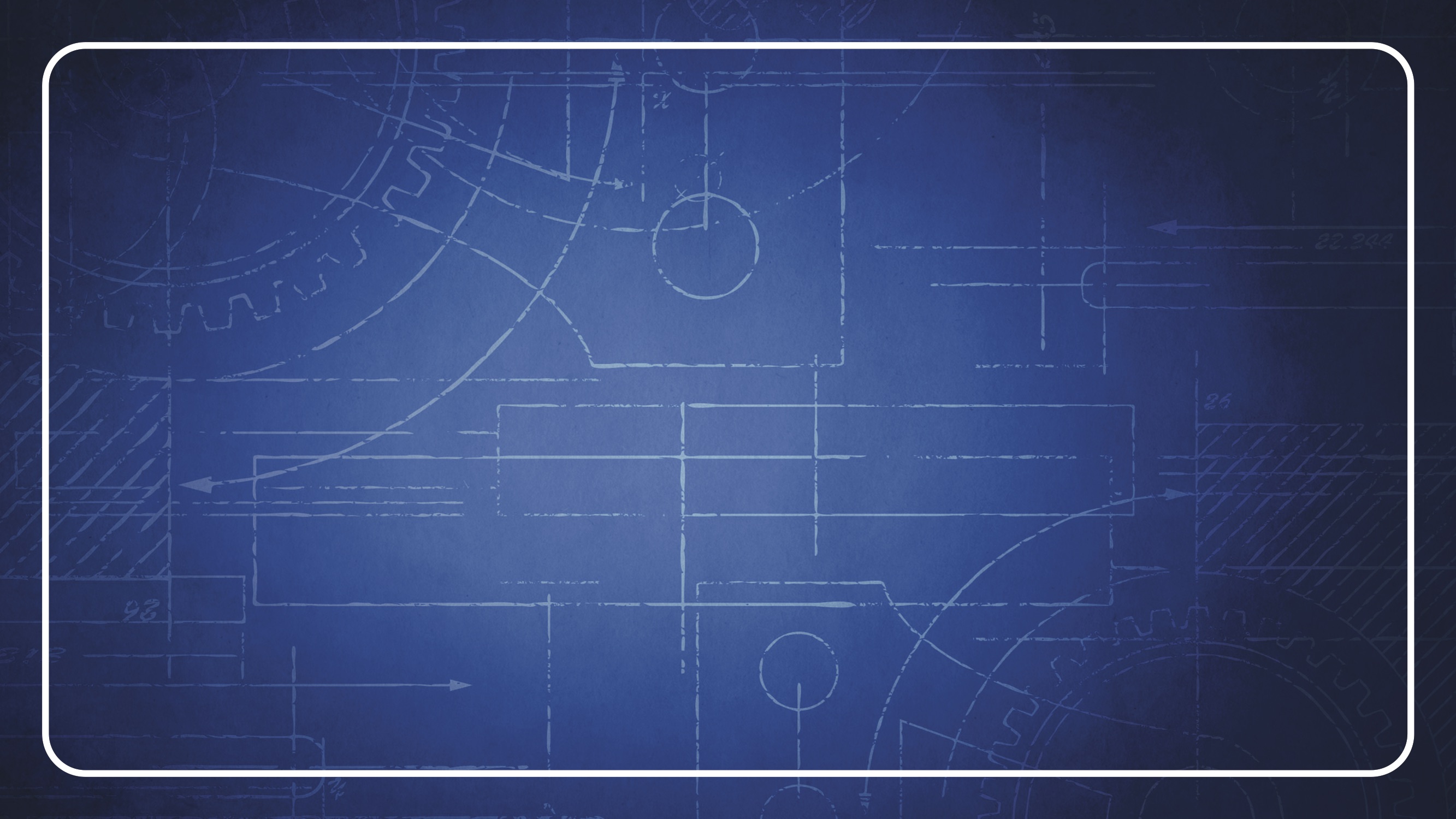 #1We must MAKE ROOM for others’ needs in the midst of our own
“When Jesus landed and saw a large crowd, he had compassion  [deep inward passionate love]  on them and healed their sick.”  [Mt 14:14]
[Speaker Notes: 1. We must make room for others’ needs in the midst of our own
 
This story is here for a reason.

There is no complete healing for us –when our hearts are closed to others


OUR CHURCH Has been a healing church - weakness 

We can tend to get self-focused.
 
My Healing make me all about myself. 
(what I want, what I need, how I feel, how I have been hurt)
 
And yet, the scripture repeatedly tells us that our own healing is never complete if we don’t make room in our hearts for the healing of others.
 
For example – notice Isaiah 58]
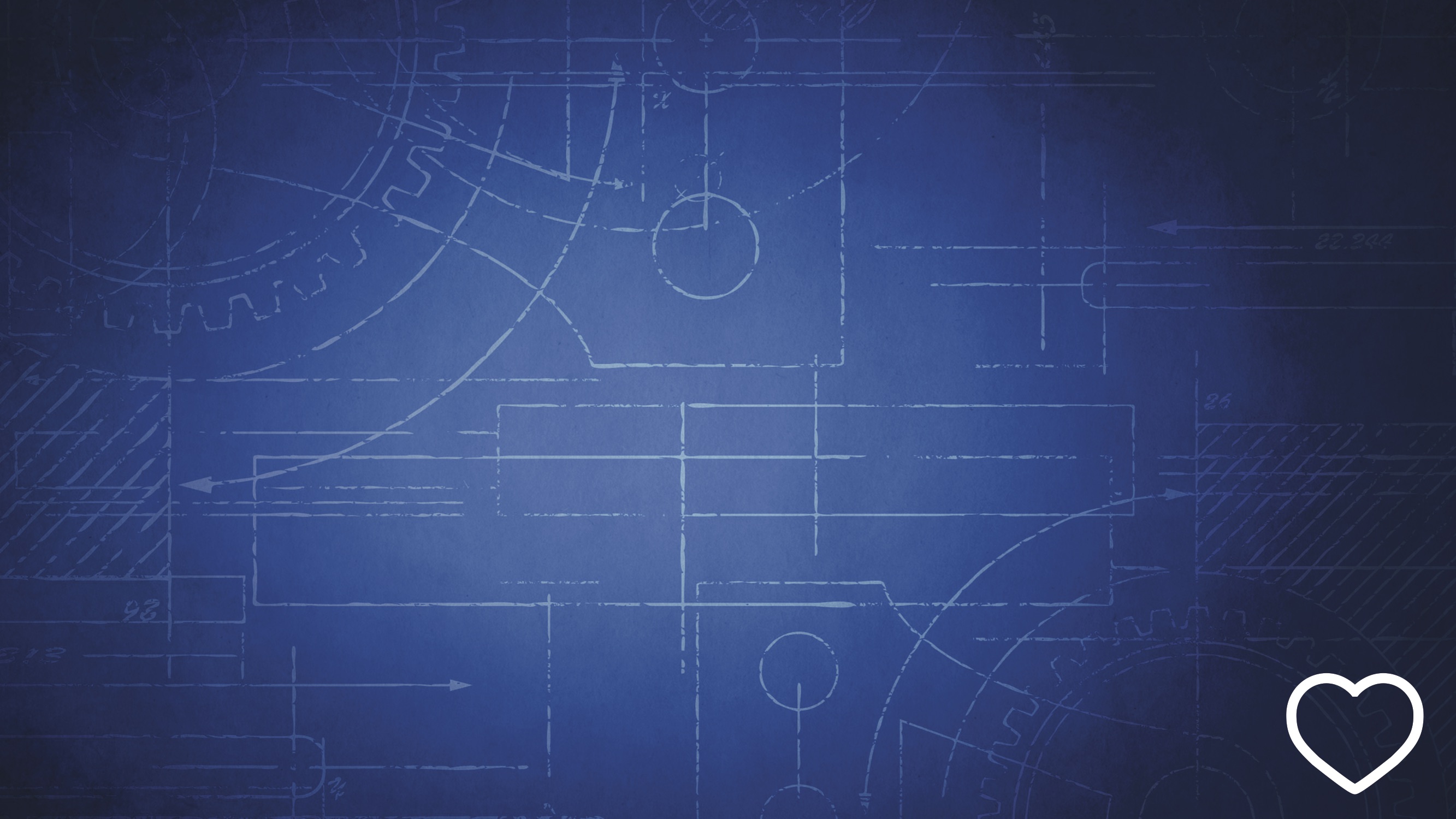 Our healing is never complete without serving God’s healing in others.
“Is not this the kind of fasting I have chosen: to loose the chains of injustice  . . . to set the oppressed free . . . and not to turn away from your own flesh and blood?  THEN your light will break forth like the dawn, and your healing will quickly appear”
 [Is 58:6-8]
[Speaker Notes: It’s a kingdom principle:

My own healing has been when I made room for the needs of others

Shady hill
Serving at the local school]
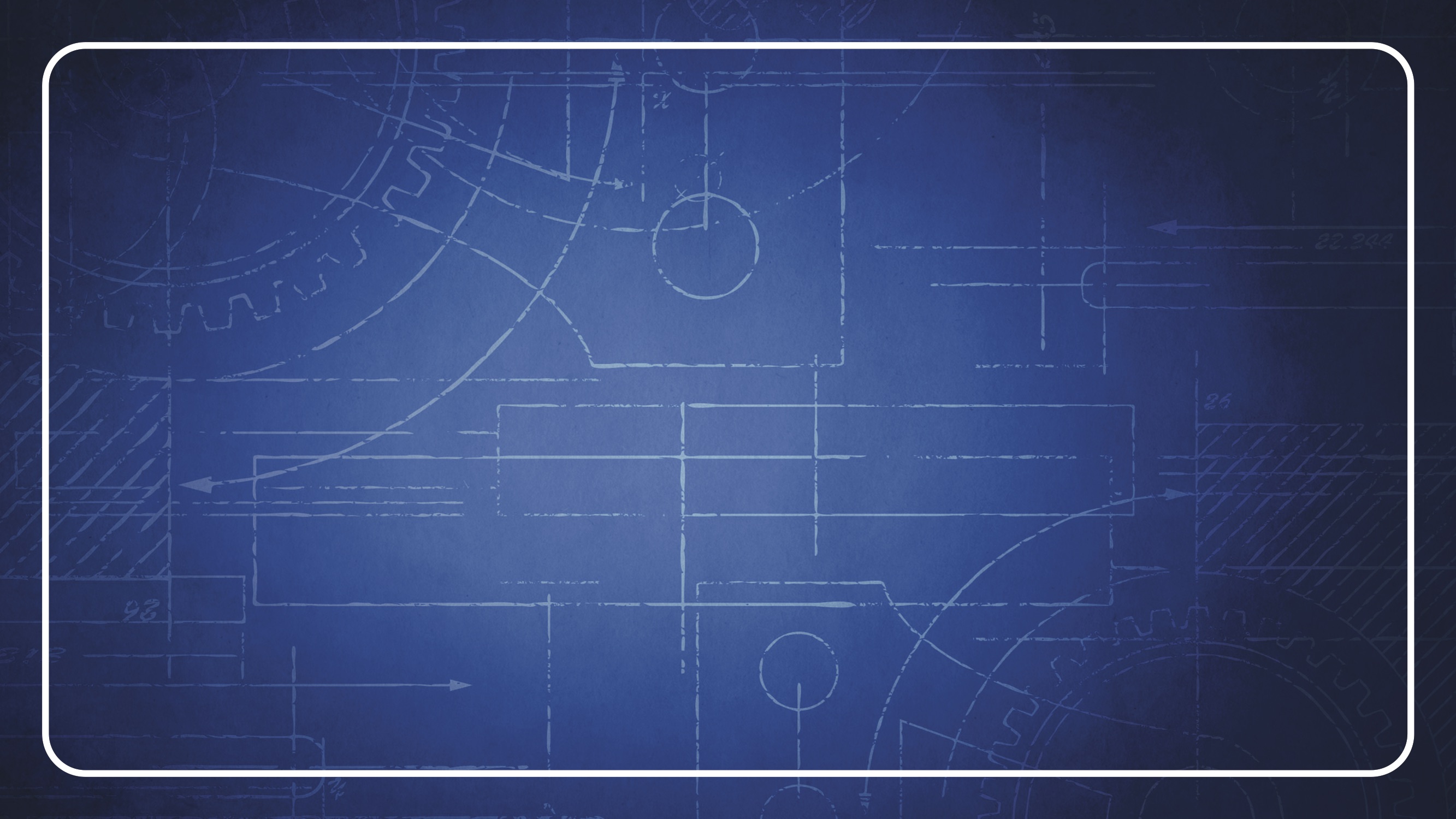 #1 We must MAKE ROOM for others’ healing in the midst of our own
Personally
As a Family
As a Church
[Speaker Notes: So friend – today, God is calling you to make room for the hurting and the lost – even as you need your own encouoragement and healing.

	MY OWN HEALING – WHEN I MADE ROOM
 
Family – as you are working your own stuff out – you, as a family need to care for what other people are going through.  You need to spend yourselves on behalf of those who do not have – that’s part of your families healing process
 
(Sometimes the mission is the medicine – in your own family)
The only way to get perspective on what your family is going through is to get a bigger picture of what the rest of the world is going through.
 
As a church, we have to make room for thr crowds of people around our church and community who need healing and need compassion.
They don’t need condemnation – thye need compassion.
 
As a church – we are always working out our stuff.

Dirt parking lots, more class rooms, more worship time, forgiveness


And in the midst of that – we need ot be like Jesus 

LEADERSHIP CONFERENCE: why does your church exist?
 
First thought: making Jesus the center of everyday life

God said – go deeper – is that why everyone does what they do every sunday

Deeper:]
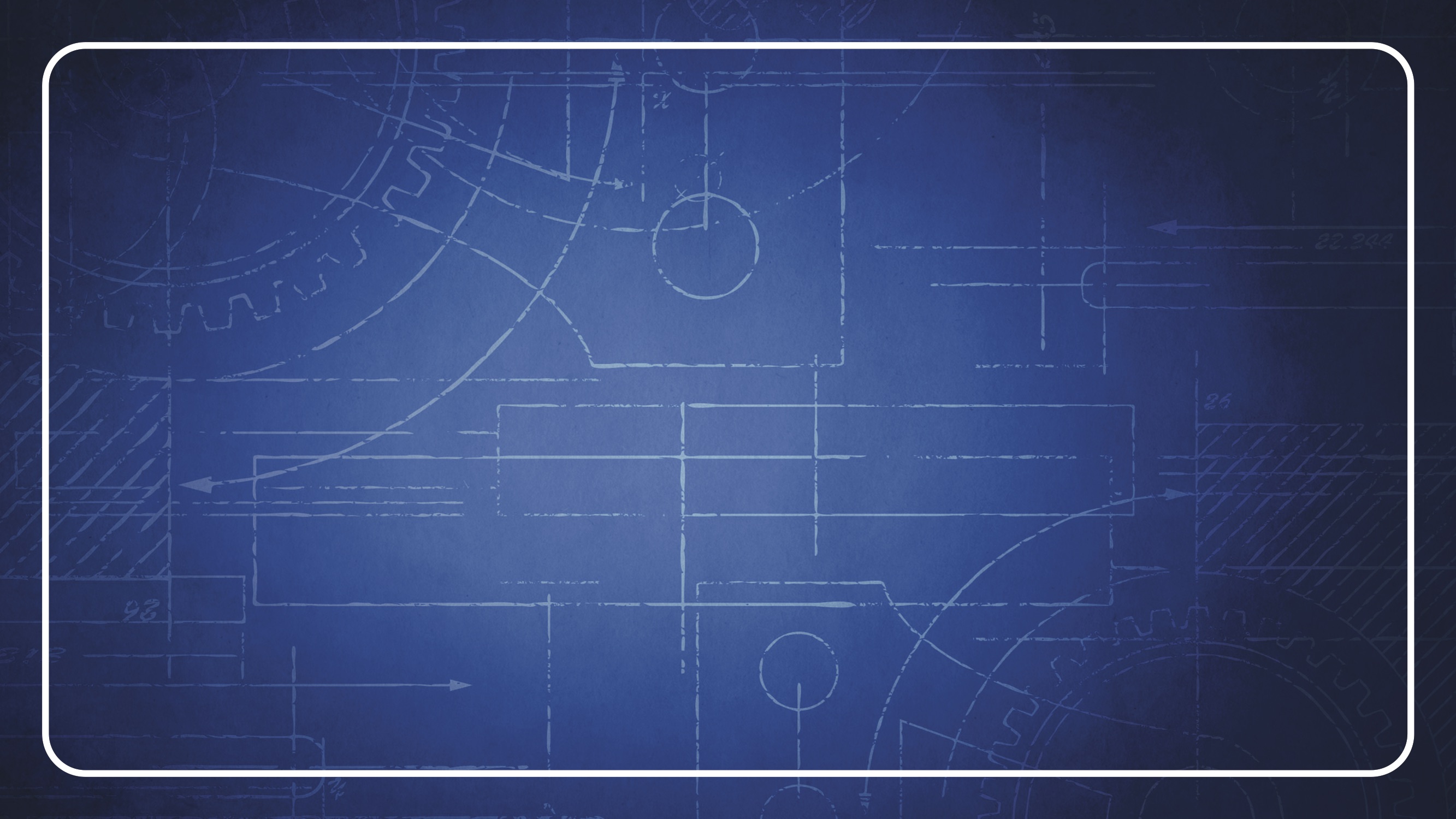 We exist as a church . .  .
Because someone needs to know the love of Jesus today!
[Speaker Notes: Nursery – because…
Bus- because ….
Greet people during service 
Serve kids ministry – because….
 
Shawn- you do Sunday mornings, and Wednesday nights, and give out bibles and prayer ministry and invite people to church – because . . . 
 
JUST LIKE JESUS IN MIDDLE OF WHAT WAS HARD
 
Because someone need his love that day
Not tomorrow
Not make an appointment next week
Nto show up to a class in a month
 
We exist because someone needs to know the love of Jesus today!!!!
  
But then I want you to notice verses 15-18]
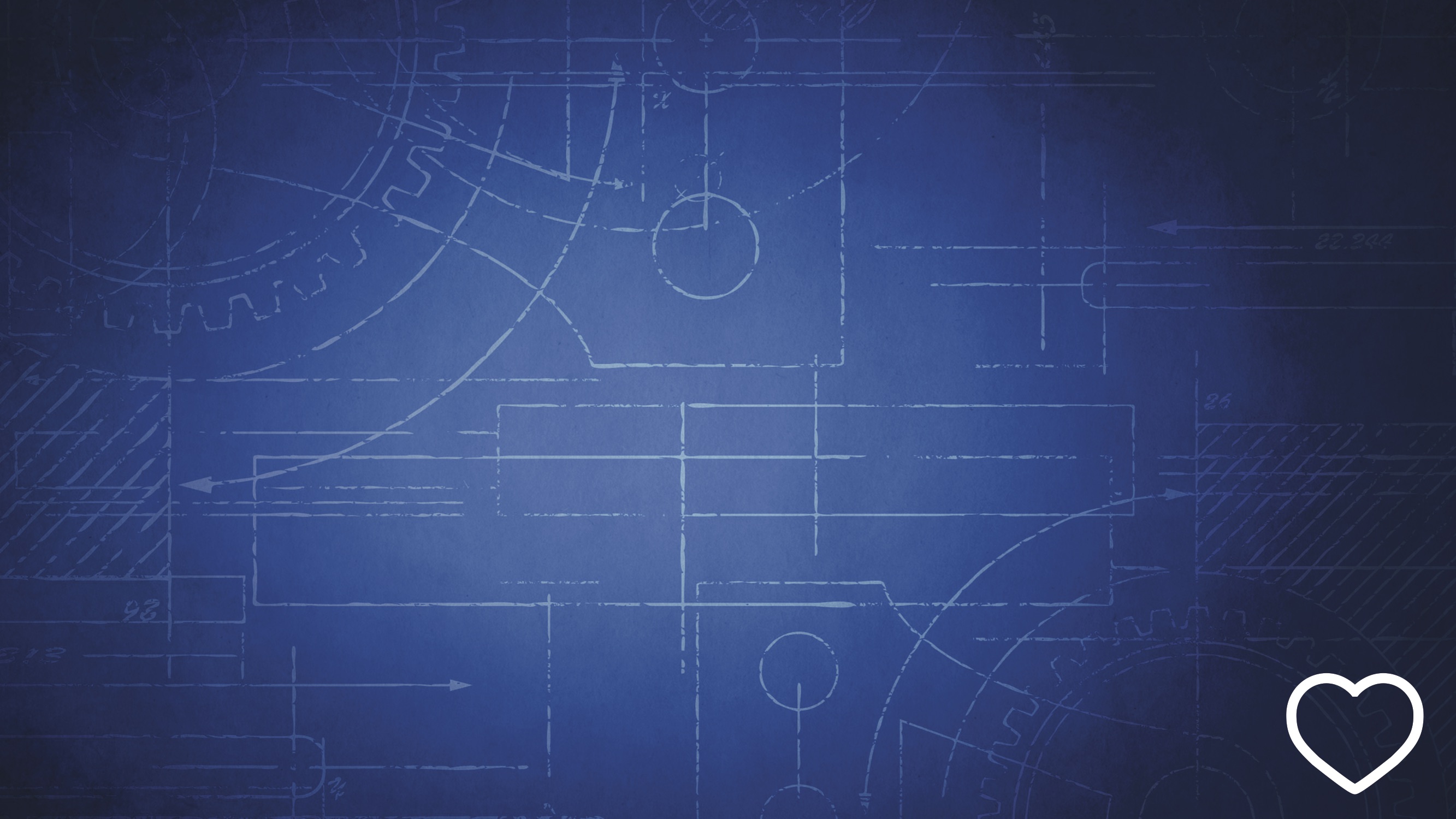 15 “As evening approached, the disciples came to him and said, “This is a remote place, and it’s already getting late. Send the crowds away, so they can go to the villages and buy themselves some food.” 16 Jesus replied, “They do not need to go away. You give them something to eat.”
[Speaker Notes: The disciples – look at all these people and say
 
Gee Jesus – someone else needs to take care of these people
We don’t have what it takes
You should send all of these people someplace else
Let’s pray someone else loves them well today
We don’t have enough. These people aren’t like us.
We aren’t healed enough and have enough to take care of them.
 
To that Jesus says one thing:
 
﻿16﻿ Jesus replied, “They do not need to go away. You give them something to eat.” 
(Mt 14:16)
 
 
Church this pierces our hearts with the second way we need to make room]
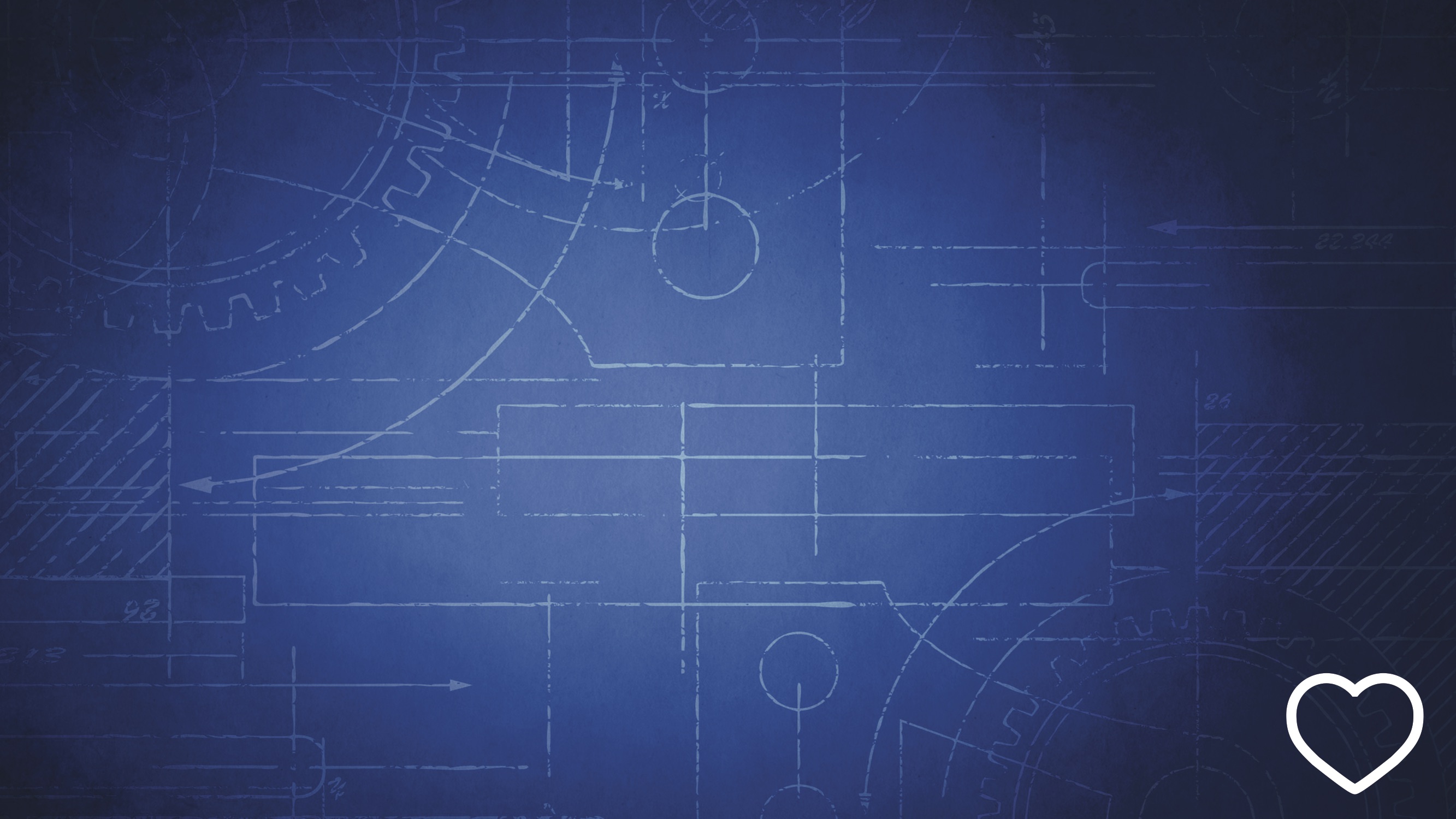 17 “We have here only five loaves of bread and two fish,” they answered. 18 “Bring them here to me,” he said. 19 And he directed the people to sit down on the grass. Taking the five loaves and the two fish and looking up to heaven, he gave thanks and broke the loaves.”
[Speaker Notes: The disciples – look at all these people and say
 
Gee Jesus – someone else needs to take care of these people
We don’t have what it takes
You should send all of these people someplace else
Let’s pray someone else loves them well today
We don’t have enough. These people aren’t like us.
We aren’t healed enough and have enough to take care of them.
 
To that Jesus says one thing:
 
﻿16﻿ Jesus replied, “They do not need to go away. You give them something to eat.” 
(Mt 14:16)
 
 
Church this pierces our hearts with the second way we need to make room]
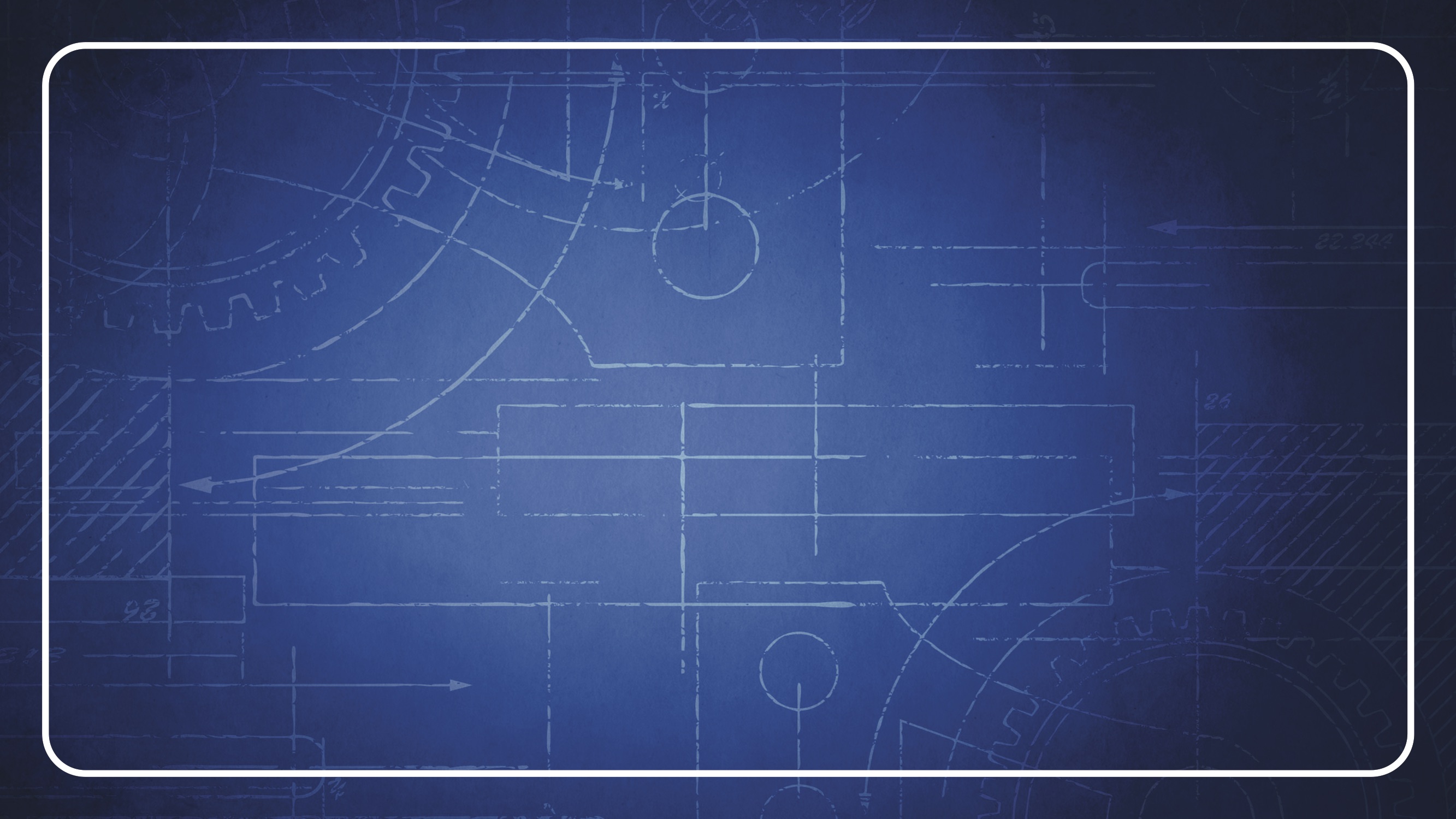 #2 We must MAKE ROOM for the Holy Spirit (to work miracles for His mission of love)
“Jesus replied, “They do not need to go away. You give them something to eat.” [Mt 14:16]
[Speaker Notes: We need to make room for the miracles of God in our lives
 
We need to make room for the power of the Holy Spirit to work miracles for His mission!!!
 

The disciples saw how Jesus loved the crowds – but all they could think of was what little they had.
 
They were going to stop loving people all around them just because they only had room to use what they themselves could provide.
 
People needed healing and compassion
But all the disciples could see and focus on was what little they had.
 
And Jesus corrects them.
 
Focus on what I can do for them – MAKE ROOM FOR MY SPIRIT

GIVE ME WHAT YOU HAVE & WATCH ME MULTIPLY]
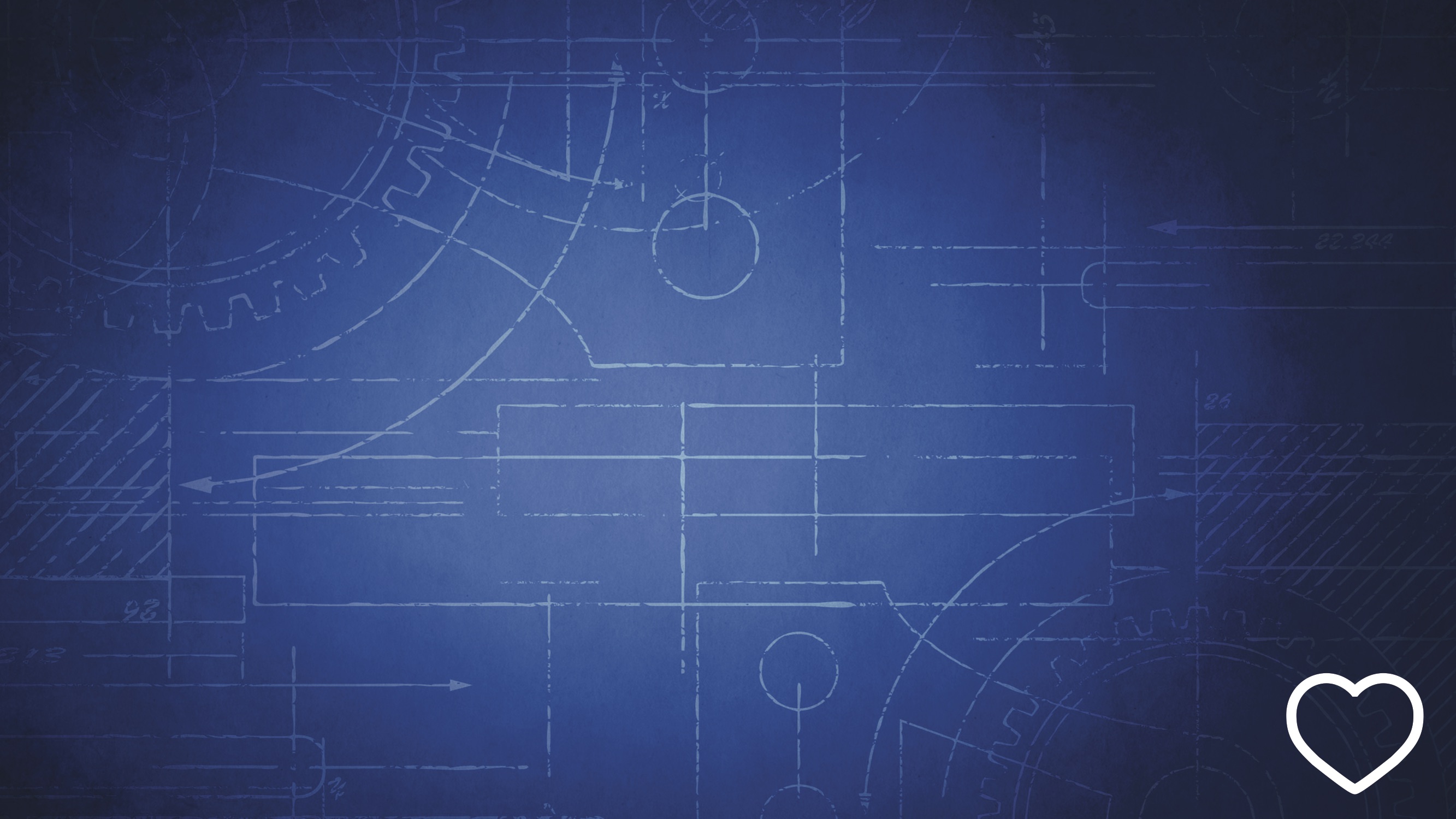 The multiplying miracles of Jesushappen when you are:1.	thankful for what you have, and2.	broken of the trust in what you have
“Now to him who is able to do immeasurably more than all we ask or imagine, according to his power that is at work within us, to him be glory. . . “ 
[Eph 3:20-21]
[Speaker Notes: It’s a kingdom principle:

You aren’t about to nag God into working a miracle in your life
You aren’t about to convinve God to bless an idol you trust in in your life
 
God’s Miracle working power is for those who are thankful and thoroughly trusting of Him
 
What does ephesians 3:20 tell us:
 
Now to him who is able to do immeasurably more than all we ask or imagine, according to his power that is at work within us,  ﻿21﻿ to him be glory in the church and in Christ Jesus throughout all generations, for ever and ever! Amen.
Eph 3:20-21
 
As must as the thankfulness and trust of Jesus is at work in your life is as much power as you are going to see.]
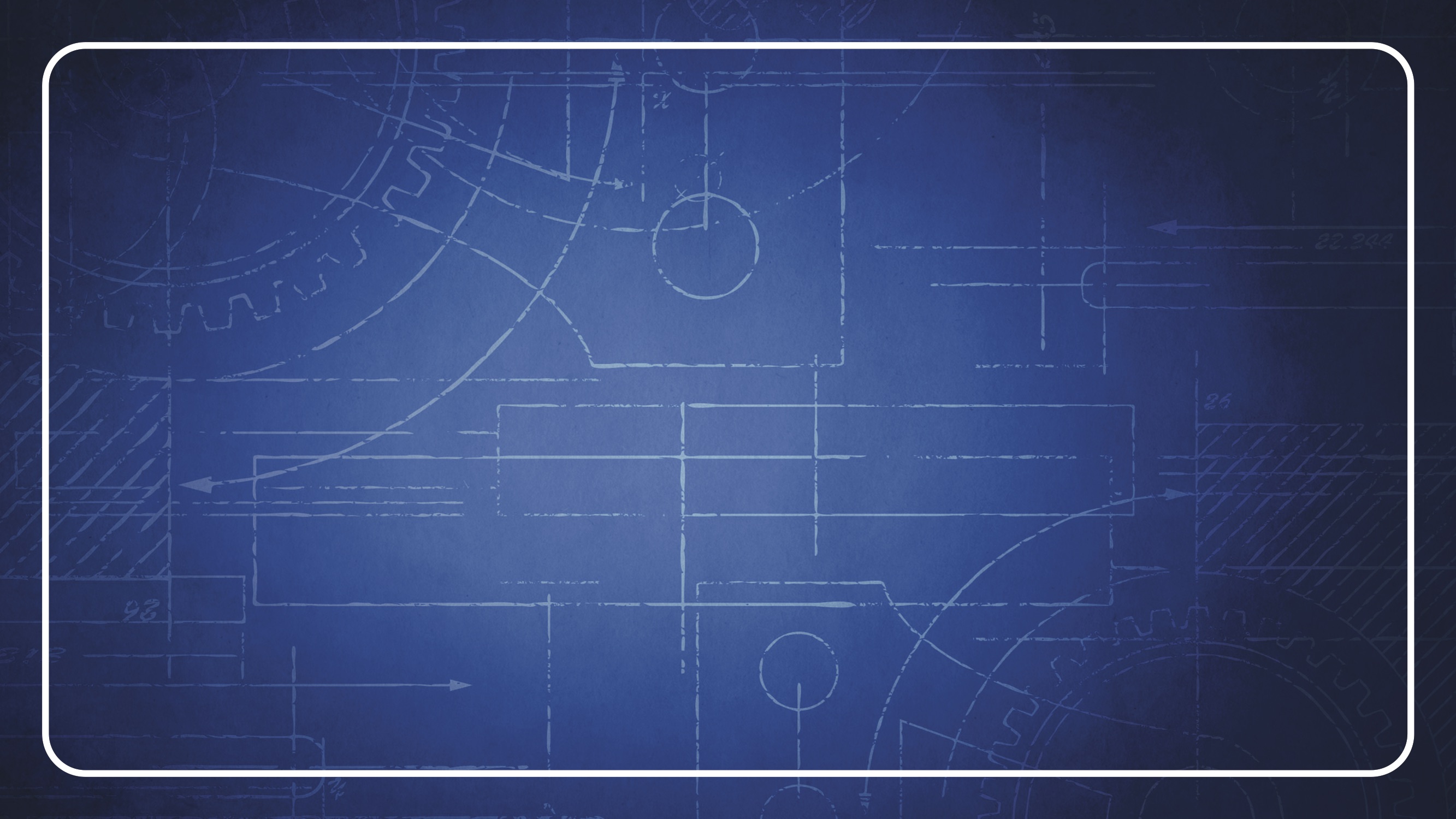 #2 We must MAKE ROOM for the Holy Spirit (to work miracles for His mission of love)
Personally
As a Family
As a Church
[Speaker Notes: Indiviually – thankful and trusting
 
As family – you can choose to live in the bitterness of the sins of the past
Or you can choose to believe for blessing in the present
 
- you have to stop saying – that family member, that spouse – needs to go someplace else and say – God what little I have – I give to you to meet their needs
- my spouse, my family member – they need the love of Jesus (& power) to day
 
I need to make room for the miracle power of God for His mission of love
 
As a church- we have to do the same
	- we can focus on dirt parking lots and 1970 shandeliers and different colored chairs and not enough room
 
	Or we can be thankful!!!
	We can be thankful but not turst in any of it
	We can give into the hands of Jesus to do what He wants with it and make room for his miracle working power for his mission of love]
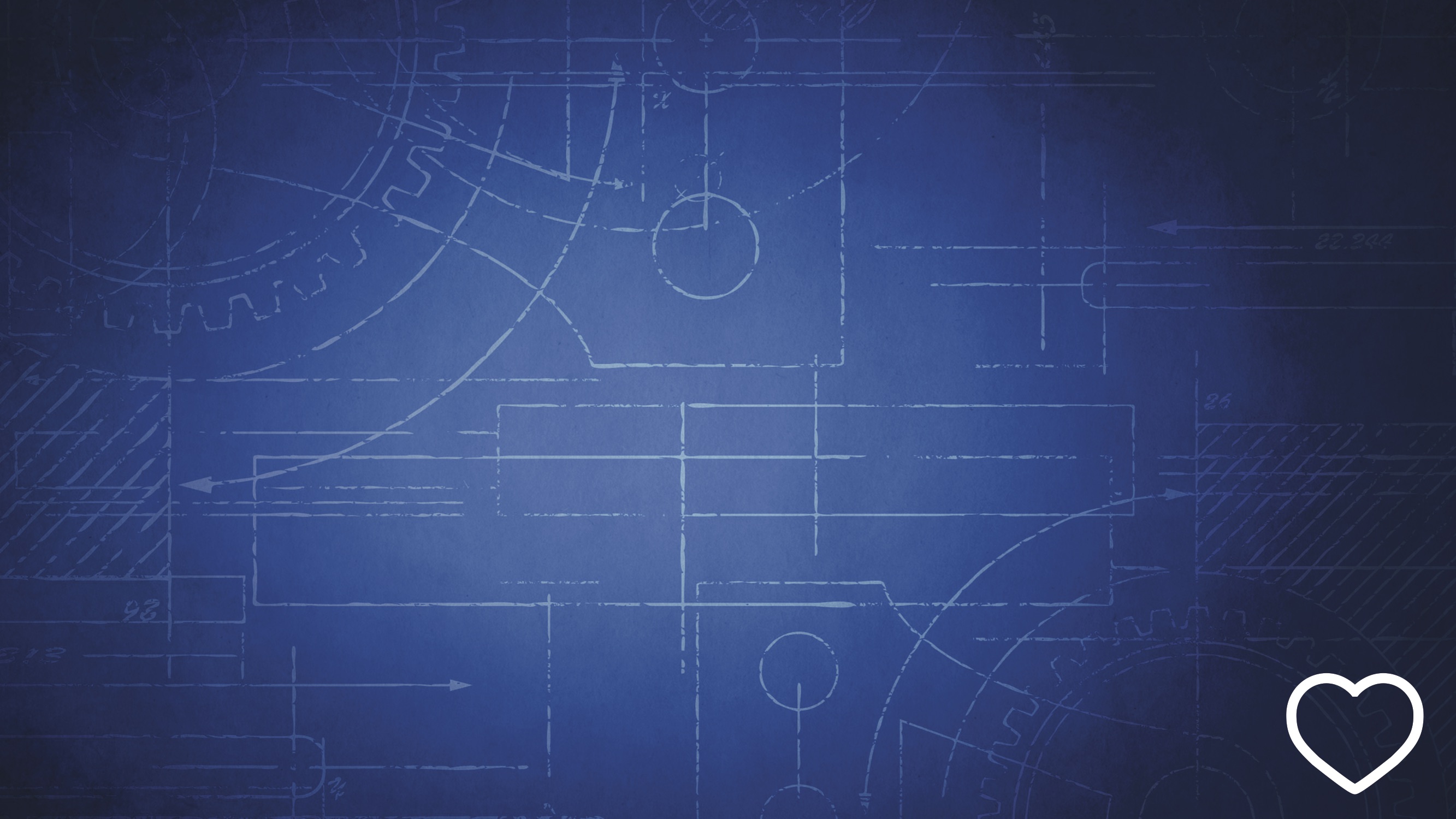 “Then Jesus gave them to the disciples, and the disciples gave them to the people. 20 They all ate and were satisfied, and the disciples [joyfully and victoriously] picked up twelve basketfuls of broken pieces that were left over.  21 The number of those who ate was about five thousand men, besides women and children.  [v19-21]
[Speaker Notes: And then look at v20-21 / 
 
Everyone eats. Everyone is satisfied. The disciples end with more than began with.
At least 10,000 total were loved well.
 
They started with 5 loaves / 2 fish
They end with 12 big basketfuls left over
 
And that brings us to the third way we need to make room]
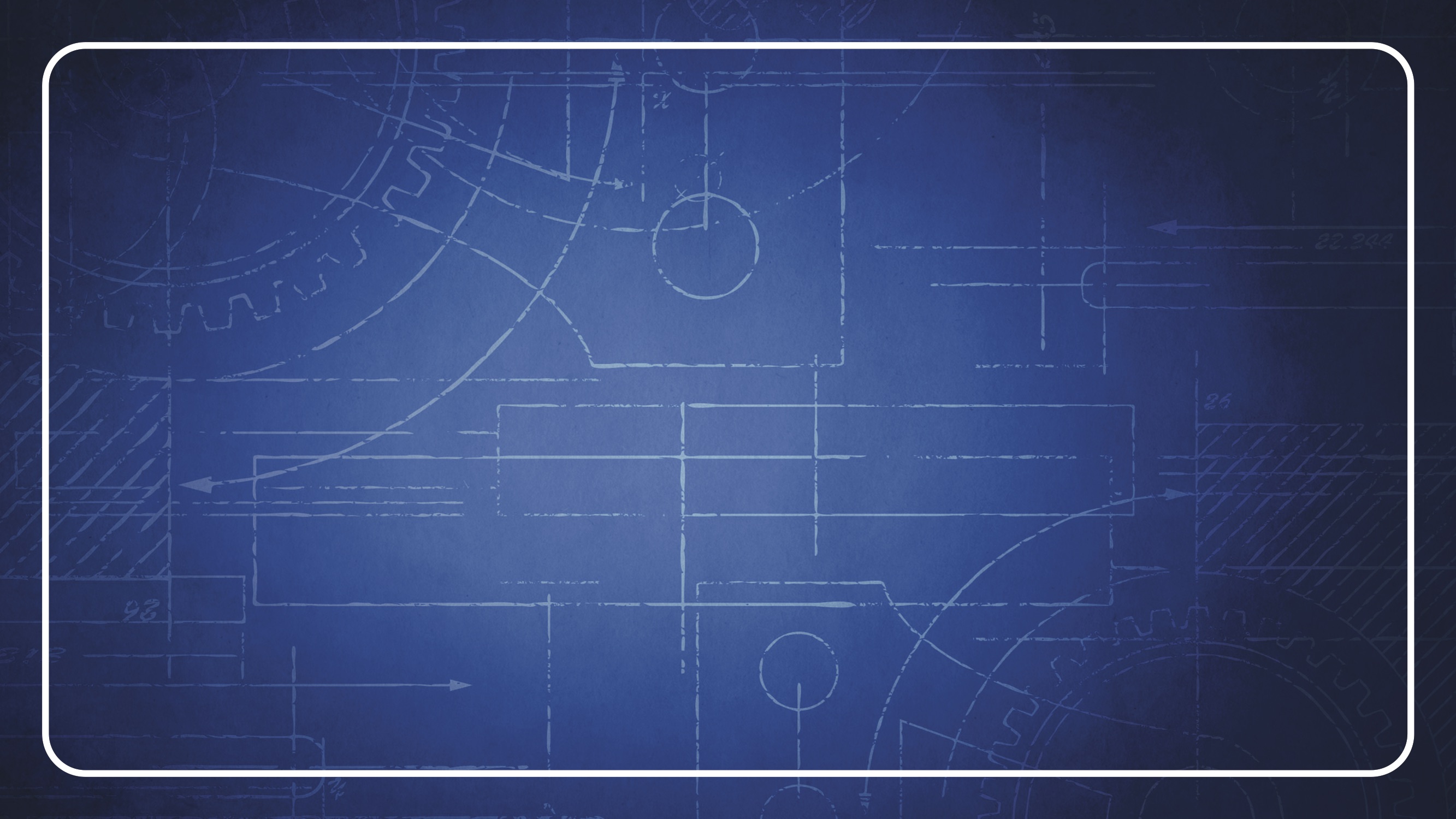 #3 We must MAKE ROOM to believe for greater victory and joy in life
“They all ate and were satisfied, and the disciples [joyfully and victoriously] picked up twelve basketfuls of broken pieces that were left over”   [Mt 14:20]
[Speaker Notes: We need to make room for greater dreams and satisfaction in life
 
The disciples would have never drempt – how God used their offering
The disciples would have never thought they could help so many
The disciples would have never expected the satisfaction and joy
 
But Jesus had it planned for them all along
 
You and I need to make room for greater dreams and satisfaction in life.
We need to make room for greater things
 
Story of a two fisherman out on the bay on a dock
They were named Frank and Al
 
Al notices his friend frank doing something odd
 
All day long, frank is catching more fish than anybody else
But frank is doing something odd
Every time frank catches a big fish – he throws it back in the water
But every time frank catches a small fish he keeps it
 
Finally his friend says –frank what are you doing?
Why are you only keeping the smallest fish
 
Frank –turns to Al and says – I’ve only got a ten inch frying pan at home.
 
Al – I’ve only got so much room for what God wants to give me
 
Even if God gives me something bigger – I’ll just throw it away because I’m only prepared to receive something small.
 
Jesus said it this way:]
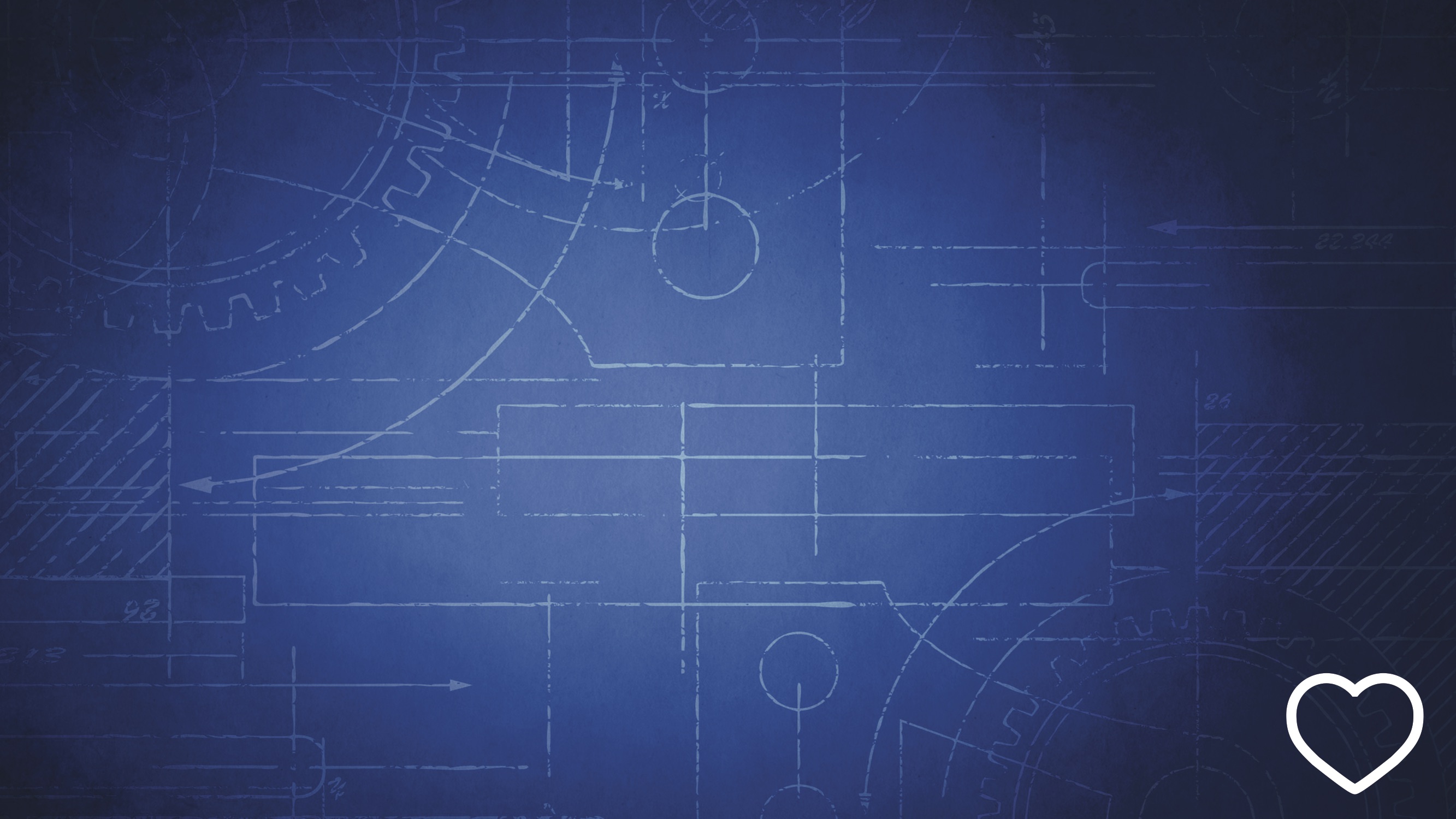 John 14:12-14 / Greater Things
“I [Jesus] tell you the truth, anyone who has faith in me will do what I have been doing. He will do even greater things than these, because I am going to the Father.  13 And I will do whatever you ask in my name, so that the Son may bring glory to the Father.  14 You may ask me for anything in my name, and I will do it.
[Speaker Notes: We need to make room to believe this]
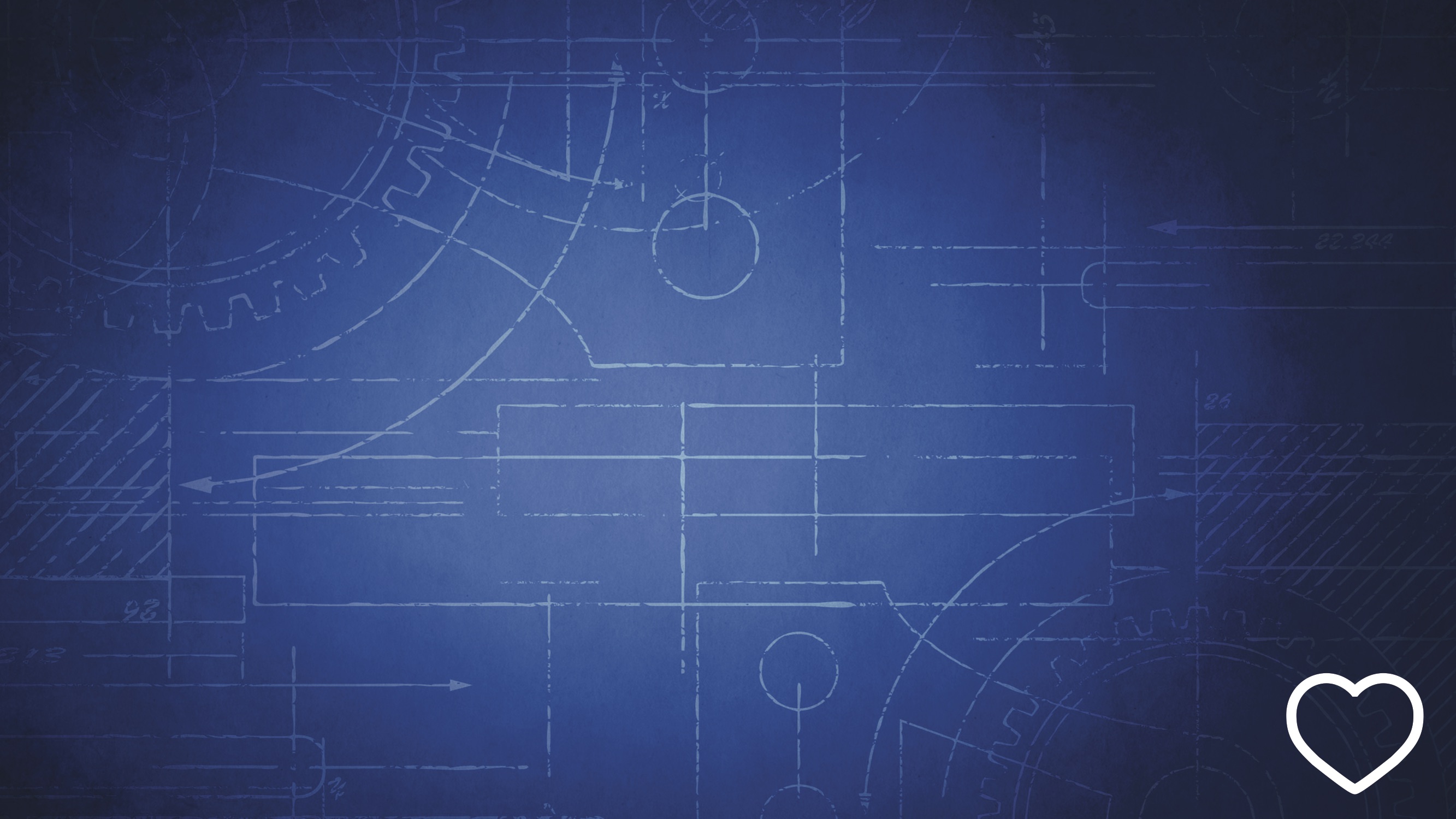 James 4:2-3 / Greater Maturity
“You want something but don’t get it. You kill [or hate] and covet, but you cannot have what you want. You quarrel and fight. You do not have, because you do not ask God.  3 When you ask, you do not receive, because you ask with wrong motives, that you may spend what you get on your [selfish and worldly] pleasures.”
[Speaker Notes: We need to make room to believe the right way]
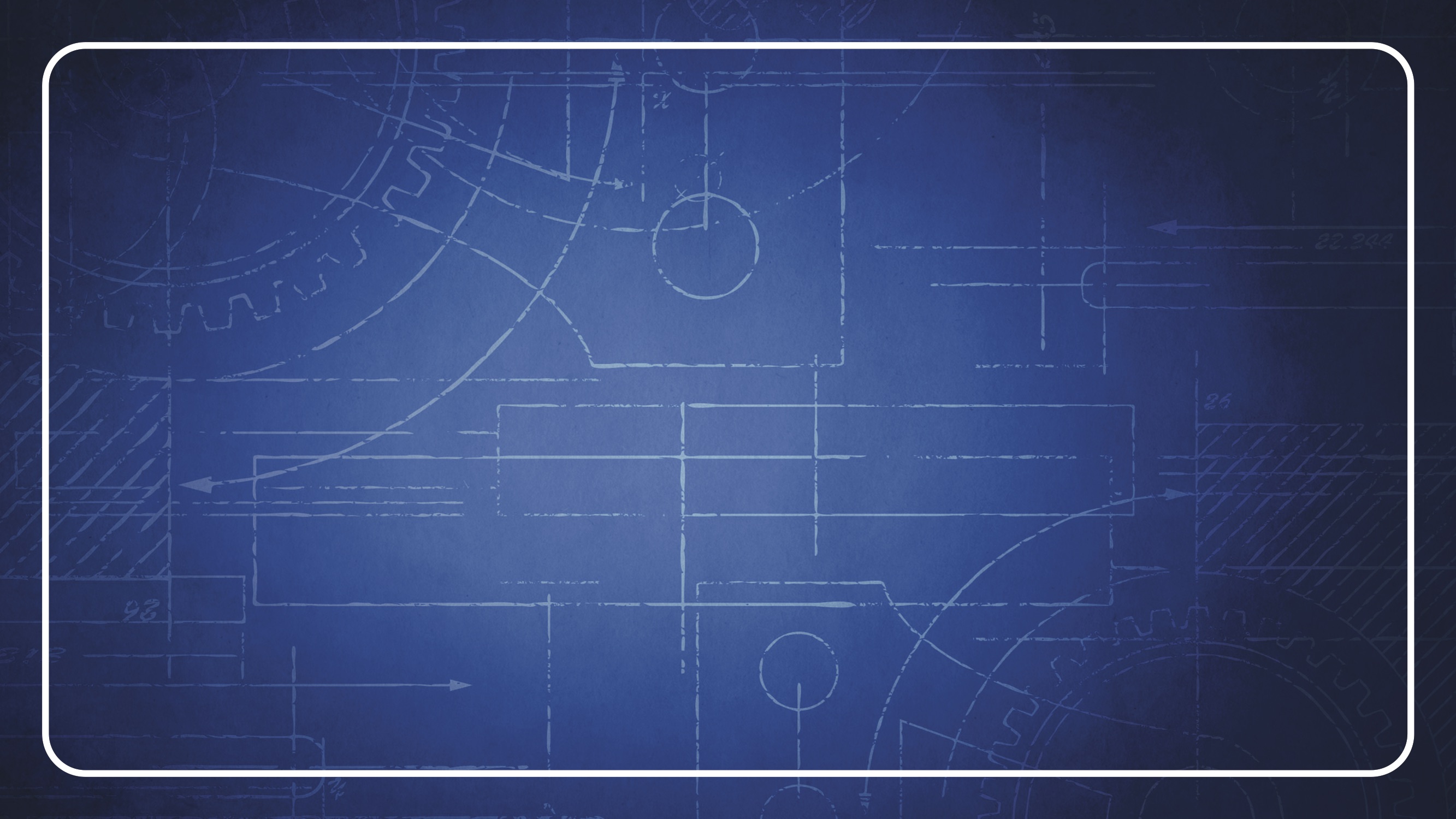 #3We must MAKE ROOM to believe for greater victory and joy in life
Personally
As a Family
As a Church
[Speaker Notes: For God’s mission of love – you need to make room for greater things/ plans
 
Individually – some of us have a 10inch frying pan perspective
	- especially in relationships
	- God wants to give us more – but our own lack of room for true love is sabotaging every act of real love God is bringing us
 
Families – your past is not your future
	My family grew up in poverty
	Their were years of wondering if the lights were staying on at our house
	We had to deal with food stamps, the gas company
	That built a 10 inch frying pan perspective about money
 
	I worshipped it the wrong way
	I made it too important
	So I never tithed, I never was generous, I never was gracious
	- and I reaped what I sowed.
 
	I had to learn to make room for greater joy in finances
	- I didn’t need to get materialistic – I just needed to get realistic
	- if God said give I should be giving
	And that’s how God has blessed us so much
	- I’m not tlaing prosperity gospel – gospel of peace – 
	My poverty perspective caused me to be disobedient in my finances
 
	God has to lead me to making room for greater things in my life
	And then financial peace and stability came as I learned to receive what he was giving
 
But not just as a individual or family
 
	- as a church]
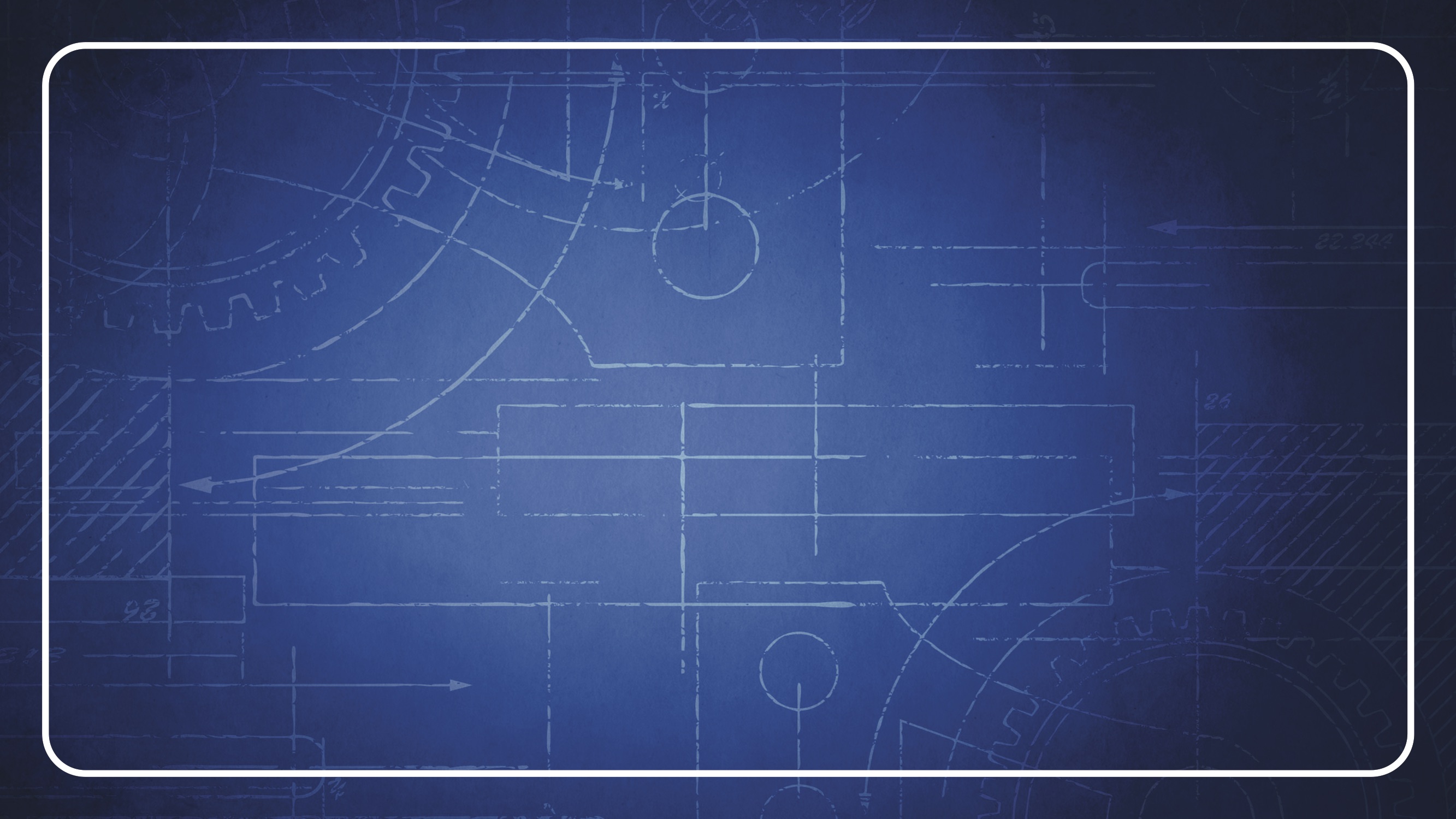 We exist as a church . .  .
Because someone needs to know the love of Jesus today!
[Speaker Notes: We exist because someone needs to know the love of Jesus today
 
	We have to make room to love someone else while we are needing love
 
	We have to make room for God’s miracle working power in the spirit
 
	And we need to make room for Greater plans and joy in sharing His good news with our community
 
 
And that’s why – we are making room literally in our sundya mornings]
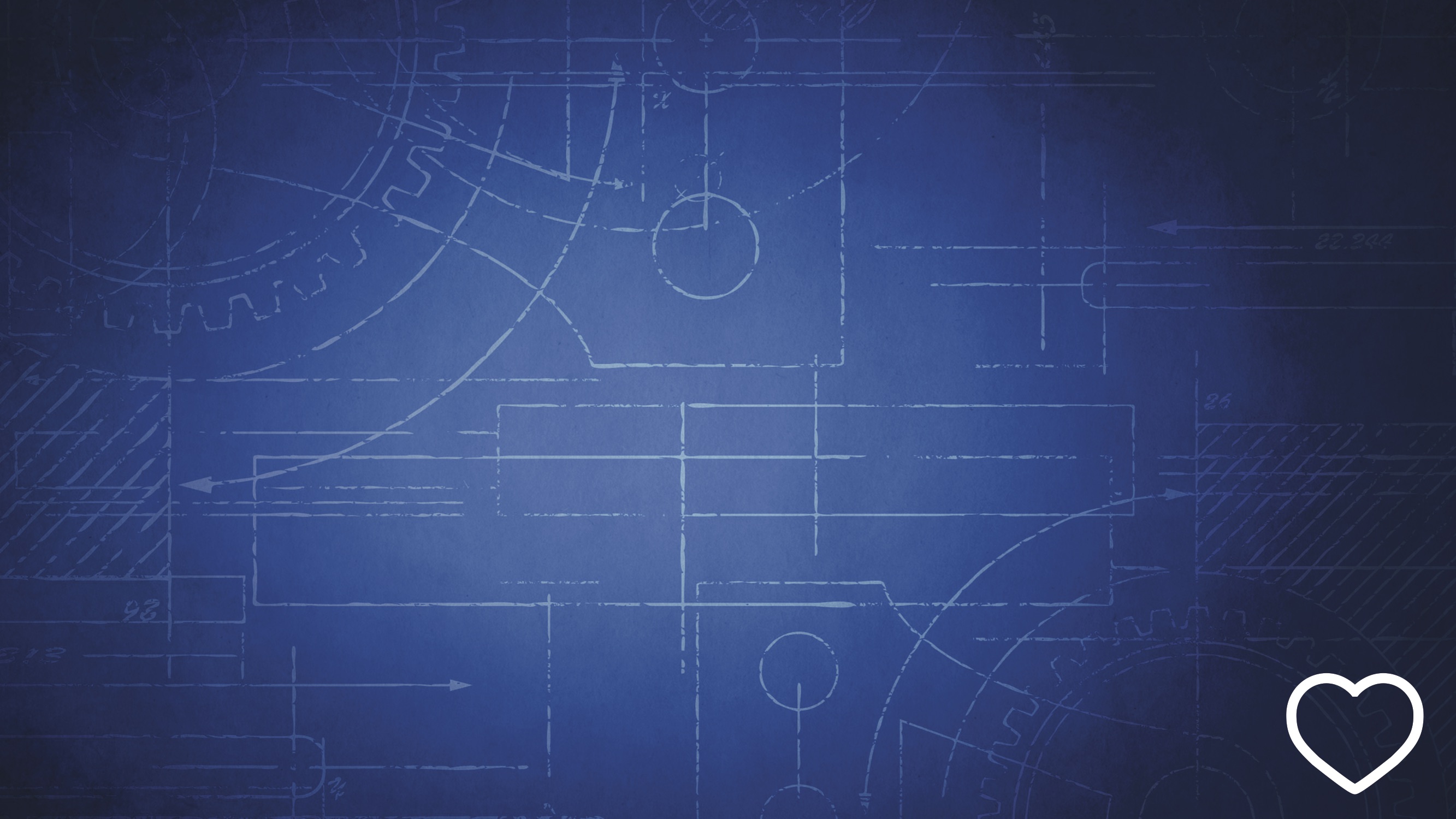 Make Room!
Three Sunday Services for Ten Weeks
March 20 to May 22
8:15a, 9:45a, 11:10a
Children’s ministry the same
More Life Groups
[Speaker Notes: From march 20-May 22
We are going to have 3 sunday morning services
We are going to make room to have compassion and healing for others in our community
 
We are going to make room for God to work miracles with what we have instead of being unthankful and possessive
 
	- we can complain about not having a big enough sanctuary, or we can be thankful that it gives us the chance to keep each service smaller and more personal.
 
	- we can complain about not being able to build a new sanctuary on that dirt parking lot or we can be grateful we can focus on more homes and families that need to be built up and keep us from getting proud and worry about numbers.
 
	- we can be possessive of how good our life groups are right now. Or we could let jesus break our trust in what we are doing and see if he will multiply and not shrink life group fellowship while we do this 10 week offering of love to God.
 
All the information you need will be in your newletter next week and in the letter you should have received already.
 
 
But what I want to do today is finish at the altar today.
Because the altar is where we make room for more of Jesus and His holy spirit in ouor lives]
James 4:6-10 / Make Room Today!
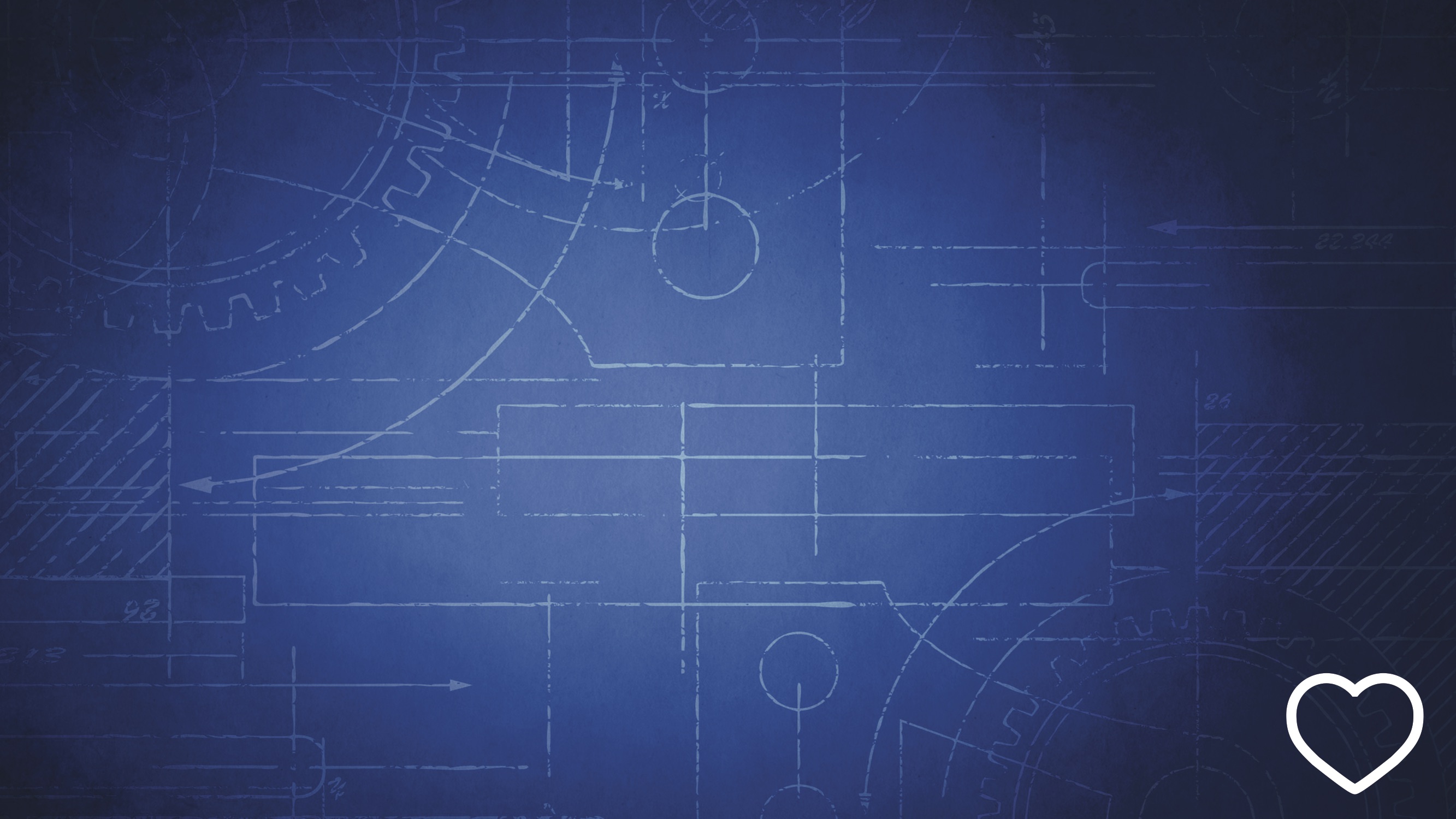 “God opposes the proud but gives grace to the humble.” 7 Submit yourselves [MAKE ROOM], then, to God. Resist the devil, and he will flee from you.
[Speaker Notes: The altar is where are thankful for what we have
The altar is where we break our trust in anything but Him
 
The altar is where God opens our heart for the needs of other
The altar is where God shows us he has greater plans for us – so persevere
 
 
“God opposes the proud 
but gives grace to the humble.”﻿b﻿ 
﻿7﻿ Submit yourselves, then, to God. Resist the devil, and he will flee from you.  ﻿8﻿ Come near to God and he will come near to you. Wash your hands, you sinners, and purify your hearts, you double-minded.  ﻿9﻿ Grieve, mourn and wail. Change your laughter to mourning and your joy to gloom.  ﻿10﻿ Humble yourselves before the Lord, and he will lift you up.
 The Holy Bible  : New International Version. Grand Rapids : Zondervan, 1996, c1984, S. Jas 4:6-10
 
There is nothing more humbling – then stepping out in a service
And kneeling and even crying before God at an altar
 
An altar is an important part of church because it humbles us to be seen by others
 
But God’s promise is true – humble – lift up
Admit your empty or hungry or ready
Make room and I will fill it
 
When I was in college – going through a dry spell in my life and alone
I was serving, I was trying, I was lonely, overwhelmed
 
I remember on a Sunday night – fighting to go up
And remember – the Lord saying – Shawn, come meet with me and I’ll lift you up
 
I remember going down to that altar
Not waiting for anyone to pray for me
Not waiting to feel something
I just wanted to get face to face with him
I could only doing that by humbling myself
 
Remember getting up –walking when no one else was
Spent the first minute thinking about myself – and what others were thinking
Then – as worship played – god finally got my attention and said – I’m here
 
I don’t remember much of what God sai
I just remember – what I forgot – my five loaves and two fish
 
I just forgot about them and Jesus took my life
Gave thanks for it –and then broke all I had
And set me on the course that led me to today.
 
﻿“Humble yourselves before the Lord, and he will lift you up.”]
James 4:6-10 / Make Room Today!
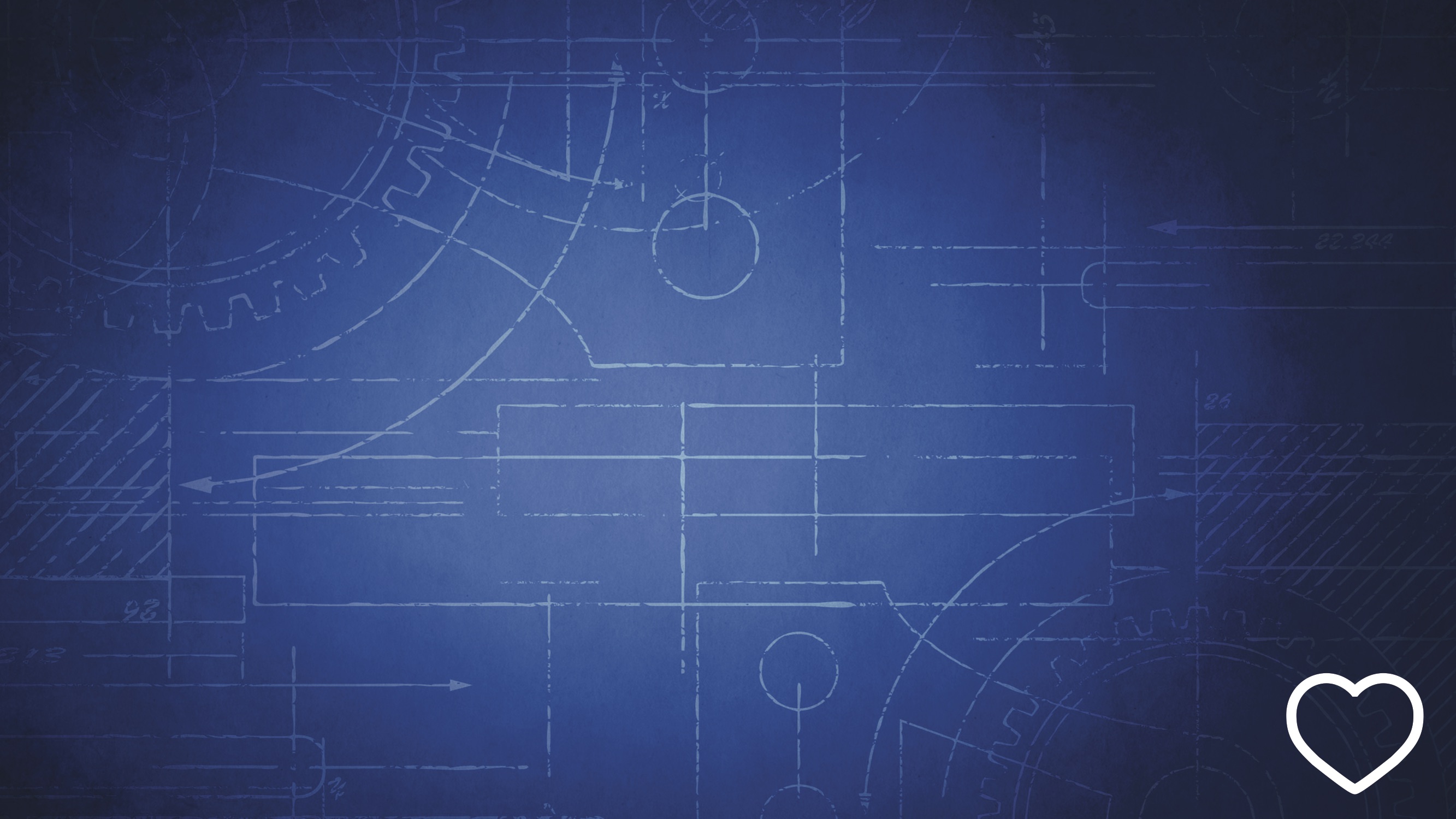 8 Come near to [AND MAKE ROOM FOR] God and he will come near to you. Wash your hands, you sinners, and purify your hearts, you double-minded.  9 Grieve, mourn and wail. Change your laughter to mourning and your joy to gloom.  10 Humble yourselves [MAKE ROOM] before the Lord, and He will lift you up.
[Speaker Notes: The altar is where are thankful for what we have
The altar is where we break our trust in anything but Him
 
The altar is where God opens our heart for the needs of other
The altar is where God shows us he has greater plans for us – so persevere
 
 
“God opposes the proud 
but gives grace to the humble.”﻿b﻿ 
﻿7﻿ Submit yourselves, then, to God. Resist the devil, and he will flee from you.  ﻿8﻿ Come near to God and he will come near to you. Wash your hands, you sinners, and purify your hearts, you double-minded.  ﻿9﻿ Grieve, mourn and wail. Change your laughter to mourning and your joy to gloom.  ﻿10﻿ Humble yourselves before the Lord, and he will lift you up.
 The Holy Bible  : New International Version. Grand Rapids : Zondervan, 1996, c1984, S. Jas 4:6-10
 
There is nothing more humbling – then stepping out in a service
And kneeling and even crying before God at an altar
 
An altar is an important part of church because it humbles us to be seen by others
 
But God’s promise is true – humble – lift up
Admit your empty or hungry or ready
Make room and I will fill it
 
When I was in college – going through a dry spell in my life and alone
I was serving, I was trying, I was lonely, overwhelmed
 
I remember on a Sunday night – fighting to go up
And remember – the Lord saying – Shawn, come meet with me and I’ll lift you up
 
I remember going down to that altar
Not waiting for anyone to pray for me
Not waiting to feel something
I just wanted to get face to face with him
I could only doing that by humbling myself
 
Remember getting up –walking when no one else was
Spent the first minute thinking about myself – and what others were thinking
Then – as worship played – god finally got my attention and said – I’m here
 
I don’t remember much of what God sai
I just remember – what I forgot – my five loaves and two fish
 
I just forgot about them and Jesus took my life
Gave thanks for it –and then broke all I had
And set me on the course that led me to today.
 
﻿“Humble yourselves before the Lord, and he will lift you up.”]